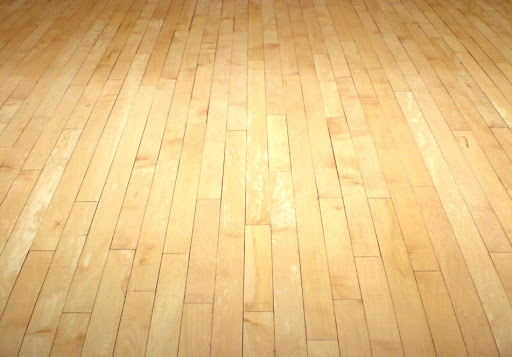 YOUR HOUSE, YOUR CHOICE!(AT-HOME PE)
SQUAT CHALLENGE
PLAY OUTSIDE (30 MINS.)
WOULD YOU RATHER PT. 1
JUMP ROPE (20 MINS.)
MONDAY
TABATA
INSIDE THE HOUSE GAME
JUST DANCE
FAMILY WALK OR RUN
TUESDAY
KOO KOO KANGA ROO
PLAY OUTSIDE (30 MINS.)
TABATA
WOULD YOU RATHER PT. 2
WEDNESDAY
JUMP ROPE (20 MINS.)
KOO KOO KANGA ROO
JUST DANCE
15 MIN. WORKOUT
THURSDAY
INSIDE THE HOUSE GAME
COUCH ISLAND
FAMILY WALK OR RUN
SQUAT CHALLENGE
FRIDAY
CHOOSE ONE ACTIVITY TO DO EACH DAY. THERE ARE A TOTAL OF FOUR WEEKS WORTH OF ACTIVITIES. YOU WILL NEED TO CLICK ON THE BLUE LINK FOR SOME OF THE ACTIVITIES. WEEKENDS ARE FREE CHOICE!                          STAY ACTIVE & STAY HEALTHY!